2014 겨울 방학 영어 집중 캠프
단기 방학 캠프
단기 연수는 관광비자로 호주를 체험할 수 있는 좋은 기회입니다.  유학을 결정하시기 전에 방학을 이용하여 원하는 날짜에 원하는 기간만큼 공부를 할 수 있으며 현지 공립, 사립이나 영어학교 에서 공부 할 수 있습니다.  장기유학을 생각하시는 분들께서는 방학을 이용하여 학생비자 없이 호주 학교 체험을 하실 수 있습니다.

저희 MK는 2014년 겨울방학 단기 학생을 모집 중입니다. 한국 겨울 방학이 시작되는 주 부터 4주~8 동안 집중적인 영어습득으로 큰 효과를 볼 수 있는 기회로 많은 학생들이 경험한바 있습니다.

일정은 주중 학교생활(영어학교)과 주말 여행 및 체험학습으로 이루어집니다.
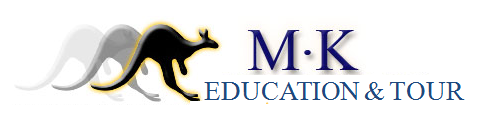 프로그램 개요
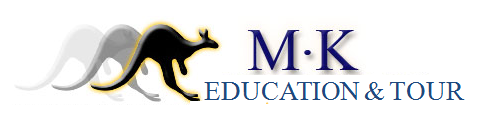 세부연수내용
-주중 8:45 AM ~3:30 현지인들과 수업/ 1차 지원자
-주중 9:00AM ~ 2:00 영어 학원 / 2차 지원자
-방과 후 도서실에서 레벨에 맞는 책 읽기 및 숙제  
-주2회 회화 및 문법 ESL 수업
-주말 : 호주 명소 관광, 박물관등 야외 학습, 바비큐, 외      식 등을 통한 체험 학습
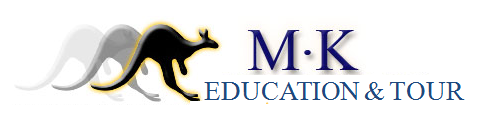 세부일정 /제1주
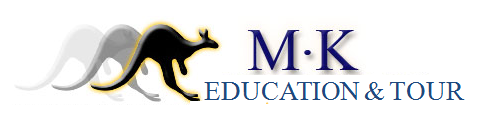 세부일정 / 제2주
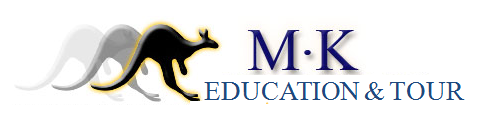 세부일정 / 제3주
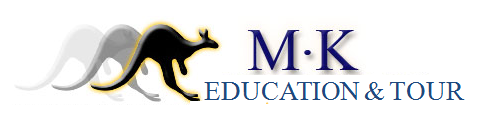 세부일정 / 제4주
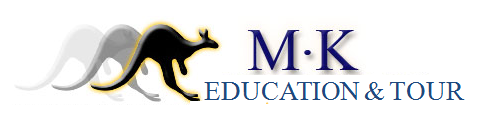 호주 현지 학교생활 / 커리큘럼


-호주의 교육 방식은 자율적 학습을 강조하며 창의적인 사고와 긍정적인 사고를 강조하는 교육 방식으로 스스로 탐구하여 문제 해결력을 길러주는 수업 형태 입니다.

-과목 / 영어 소설, 신문, 필름 등을 통해 언어 영역을 길러주는 수업
수학  수와 연산, 문제해결, 도형 등을 배우며 여러 가지 다른 메소드를통해 답이 구해지는 과정을 강조
사회 과학기술  사회 생활과 리더십, 탐구 생활 등으로 짜여진 수업 방식
체육 농구, 축구, 크리킷등 팀워크와 체력 단련 훈련
예능 미술, 음악, 드라마 수업 등을 통한 다양한 예술 활동
제2외국어  일본어

-이 밖에도 다문화 국가인 만큼 여러가지 다문화 행사를 통한 글로벌 교육

* 학년에 따라 과목의 차이는 있습니다.
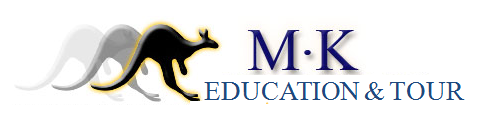 주말 활동 계획 – 4주간
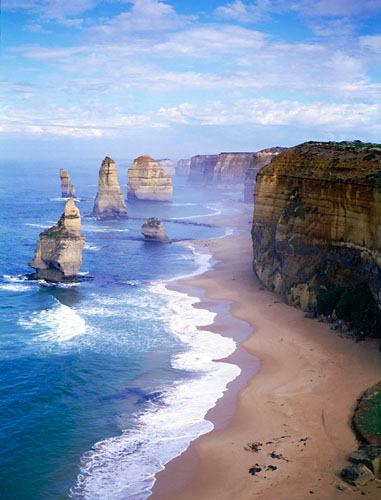 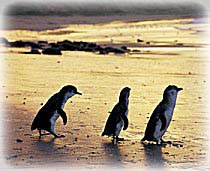 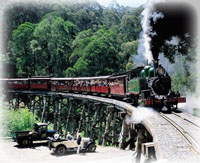 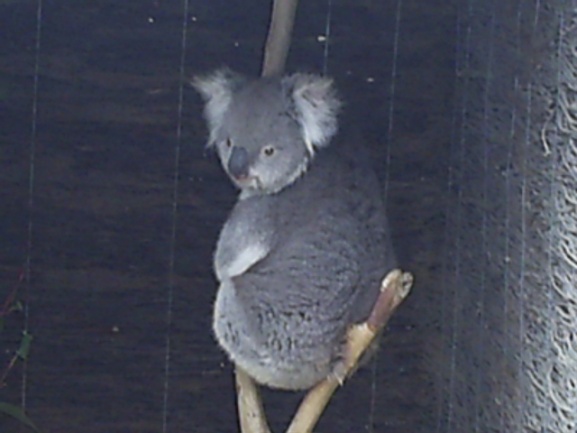 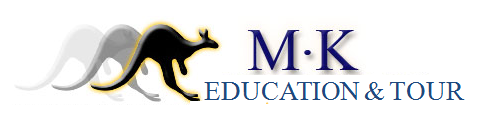 연수 문의 및 등록

엠케이 유학 여행
담당자: 조영애 (Joanna)
주소  : Suite 214, 530 Little Collins St  Melbourne VIC 3000
연락처 : Tel                 61 3 96146663
                   Mob             61 413 133 657
                   직통 전화  070 8288 7189
웹사이트: www.mkedutour.co.kr
블러그: http://mkedutour.com.au
이메일: ask@mkedutour.com.au
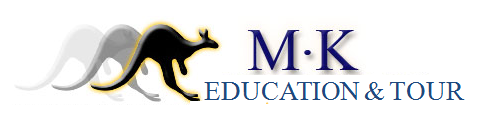 그레이트 오션로드
그레이트 오선 로드는 총 200km 가 넘는 해안 도로로 멜번에서 출발하여 왕복 소요시간은 10시간 . 1918년 일자리 창출 차윈에서 착공하여  14년 동안의 공사 끝에 이 위대한 도로가 완성됨.해안선을 따라 이루어지는 굴곡과 가파른절벽은 자연이 빚어낸 완벽한 예술작품을보는 듯 합니다.

자연이 만든 경이로운 작품 12사도는 12개의 2,000만 년전 석회 돌로 이루어진기암 괴석이 마치 기둥을 박아 놓은 것처럼 해안선을 따라 늘어서 파도에 조금씩 깎여 만들어진 자연물로 이미 12개 중 4개가 거센 파도에 무너져 8개가 남았지만 후세는 이 장관을 볼 수 없다는 게 안타까울 뿐이다.
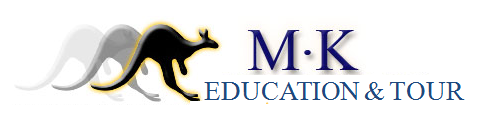 필립 아일랜드
필립 아일랜드는 멜 본에서 2 시간 거리에 있는 야생동물의 생태계가 그대로 보존되어있는 자연 휴양지 . 저녁나절이면 작고 귀여운 펭귄들이 바다에서 나와 집으로 돌아가는데 , 특히 여름철에는 새끼 펭귄까지 함께한 펭귄들의 모습이 그야말로 장관이다. 

가는 길에 와락 농장에 들러 호주의 농장생활을 체험하고 물개와 코알라서식지도 잠시 들릴 수 있다 .
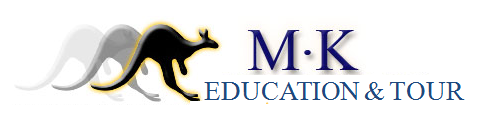 단데농 마운틴 (퍼핑 빌리)
단데농 언덕은 멜번에서 약 40km 떨어진구룽지대이자 휴양지 . 아름다운 풍경과 자연이 품어내는 신비감을 느끼기 위해 많은 관광객이 몰리는 곳으로 가는 길 내내 오래된 숲이 많아서 수 많은 종류의 조류가 서식하는 곳으로 유명하다 . 
벨그레이브 역에서 시작되는 단데농 언덕에서 100년 된 퍼핑빌리 증기기관차를 타고 숲길을 달려가는 기분은 상쾌하다.
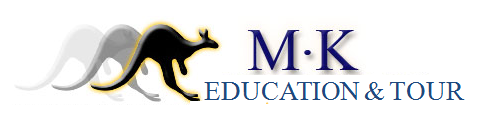